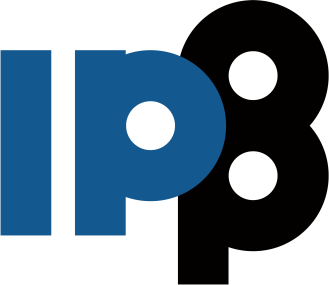 Реизбор у звање истраживач сарадниккандидат: Бојан Златковић
година рођења: 1982.

основне студије: 
	Физички факултет (2001-2011), просек: 9,19.

докторске студије: уписане 2011. године на ФФ-у, смер Квантна оптика и ласери.
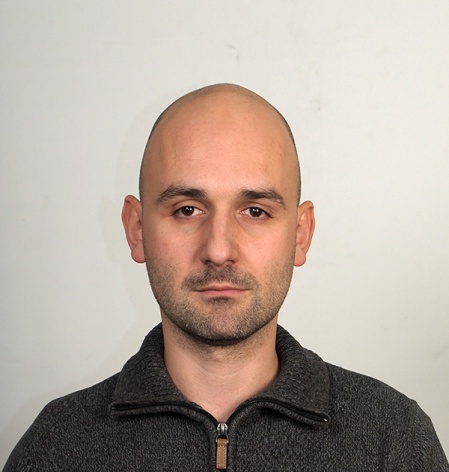 објављени научни радови:
М21: 
B. Zlatković; A. J. Krmpot; N. Šibalić; M. Radonjić; Branislav M. Jelenković, “Efficient parametric non-degenerate four-wave mixing in hot potassium vapor”, Laser Phys. Lett. 13 (2016)
S. N. Nikolić, M. Radonjić, A. J. Krmpot, N. M. Lučić, B. V. Zlatković, B . M. Jelenković, “Effects of a laser beam profile on Zeeman electromagnetically induced transparency in the Rb buffer gas cell”, J. Phys. B: At. Mol. Opt. Phys. 46 (2013) 075501
M22:
S. N. Nikolić, A. J. Krmpot, N. M. Lučić, B. V. Zlatković, M. Radonjić, and B. M. Jelenković, “Effects of laser beam diameter on electromagnetically induced transparency due to Zeeman coherences in Rb vapor” Phys. Scr. T157, 014019 (2013) 
        
        Комисија: др Бранислав Јеленковић (ИФ), др Дејан Пантелић (ИФ), др Александар Крмпот (ИФ),              др Јована Петровић (ИННВ)